ONA TILI
6- sinf
MAVZU: SIFAT
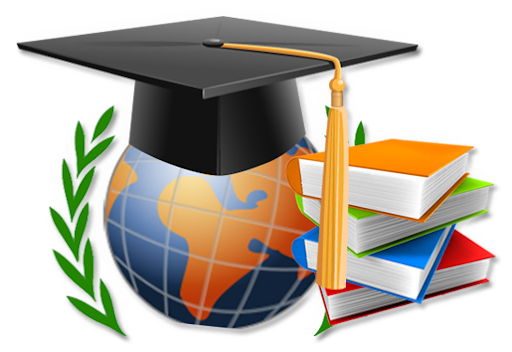 TOPSHIRIQ
Berilgan so‘z birikmalaridan “qanday?”, “qanaqa?”, “qaysi?” so‘roqlariga javob bo‘luvchi so‘zlarni aniqlang.
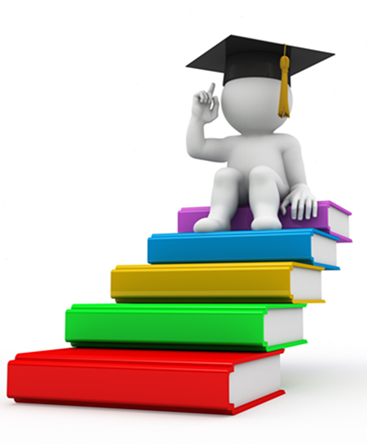 Qanday?
chiroyli ko‘ylak
Qanday?
baland bino
Qanaqa?
devoriy gazeta
Qanday?
qiziq gap
kuzgi ekin
Qaysi?
?
?
ilmiy
?
qiziqarli
tarixiy
?
?
rasmli
katta
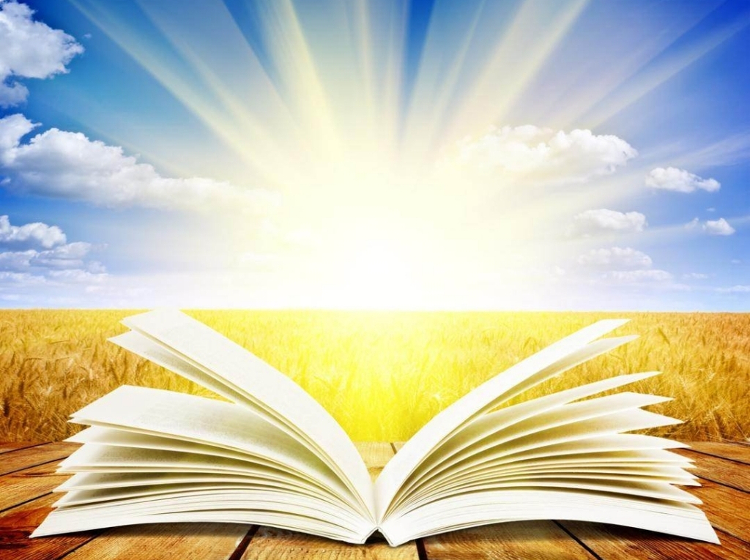 BILIB OLING!
Otga bog‘lanib, uning belgisini bildiradigan va “qanday?”, “qanaqa?” so‘roqlariga javob bo‘ladigan so‘zlarga sifat deyiladi.
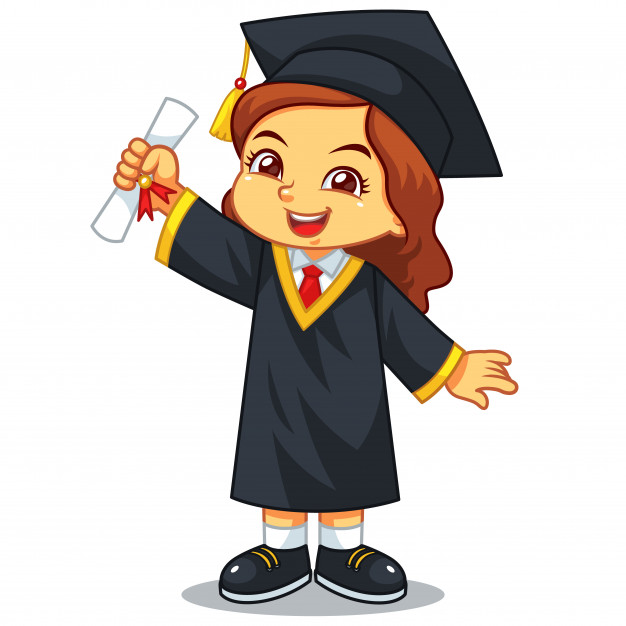 shirin taom
shirin
odobli bola
odobli
qizil olma
qizil
337-mashq
Matnni o‘qing, belgini bildirgan so‘zlarni aniqlang.
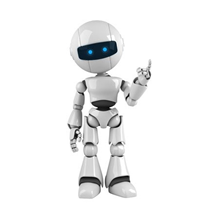 ???
Pakana, katta, keng, saqolli, puchuq,
kalta, sergap, kamgap, qiziq-qiziq...
Qanday?
Qanaqa?
TOPSHIRIQ
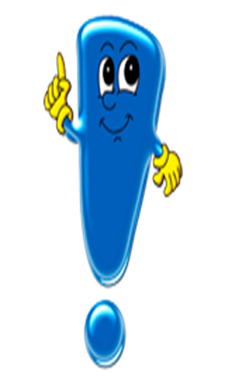 Berilgan so‘zlarni tarkibiy qismlarga ajrating. Sifatlarning qanday yasalganini ayting.
Shirin, oq, katta, shirali, mazmundor, 

serunum, kamhosil, ko‘ylakbop, xushfe’l.
BILIB OLING!
Sifatlar tarkibiga ko‘ra tub va yasama sifatlarga bo‘linadi. Tarkibida so‘z yasovchi qo‘shimchalar bo‘lmagan sifatlar tub sifatlar, asos va so‘z yasovchi qismdan iborat bo‘lgan sifatlar yasama sifatlar hisoblanadi. Yasama sifatlar asosga qo‘shimchalar qo‘shish yoki so‘z qo‘shish yo‘li bilan hosil qilinadi.
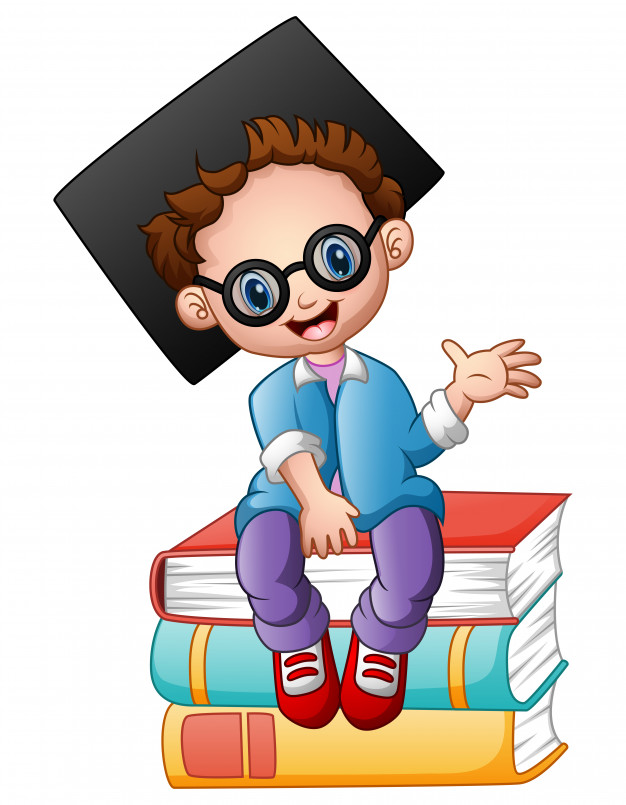 340-mashq
Oybekning “Bolalik” asaridan olingan gaplarni o‘qing. Qavs ichidagi sifat yasovchi qo‘shimchalardan mosini nuqtalar o‘rniga qo‘yib, ko‘chiring.
1. Otinbibi qari, jiddiy, (bo-, ser-, no-)... savlat xotin. 
2. O‘yma... (-gar, -li, -kor) gullari bilinmaydigan darajada o‘chgan, qo‘sh tabaqa... (-siz, -li, -dor) eski eshikka kiramiz.
BILIB OLING!
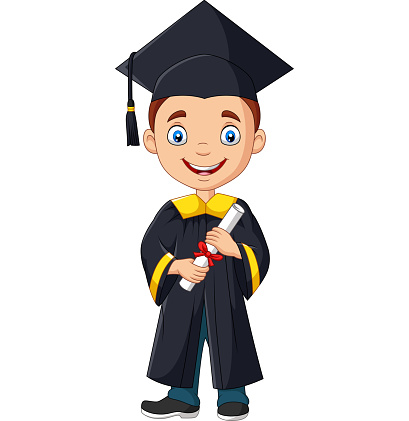 -li,  ser-,  -dor,  -siz,  no-,      -chan, -ma, -iy(-viy) kabi qo‘shimchalar sifat yasovchi qo‘shimchalar hisoblanadi.
ESDA TUTING!
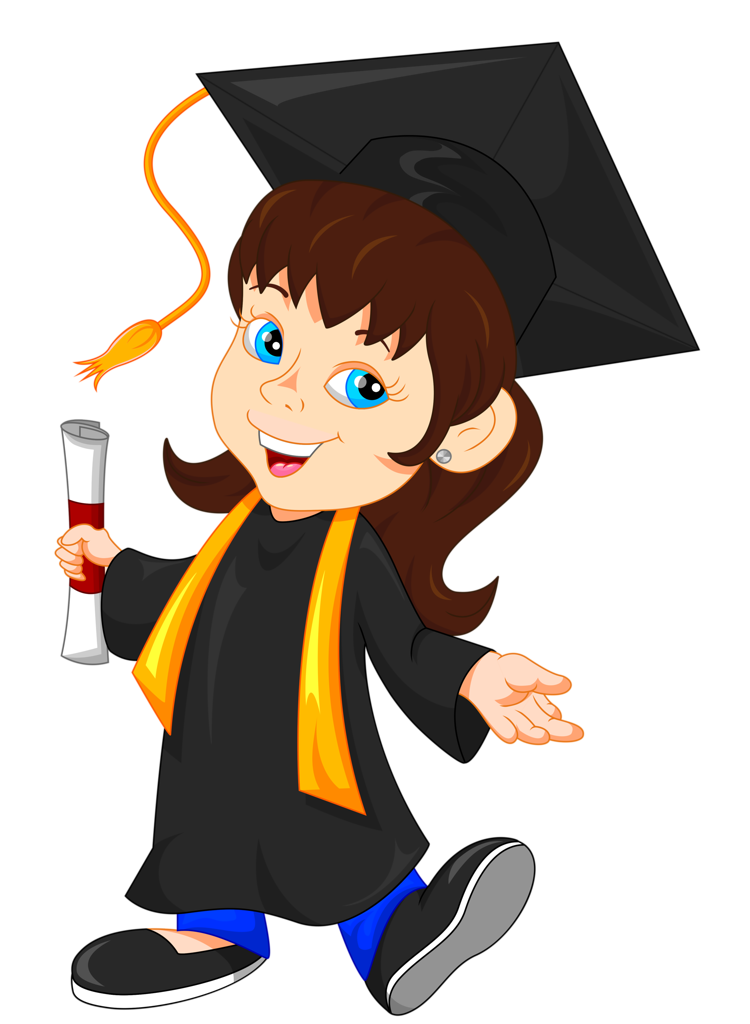 -li, -dor, ba-, ser-, - mand qo‘shimchalari asosda ifodalangan belgiga egalikni  bildiradi. Bu qo‘shimchalar (-mand qo‘shimchasidan tashqari) asosda ifodalangan belgiga ega emaslikni bildiruvchi no-, -siz, be- qo‘shimchalari bilan zid ma’nolidir.
Gulli – gulsiz, rangdor – rangsiz,  
baxtli – bebaxt, boxabar – bexabar.
BILIB OLING!
-gi (-ki, -qi)  qo‘shimchasi payt va o‘rin bildiruvchi otlarga qo‘shilib, payt va o‘ringa xos belgini (kuzgi),          -simon qo‘shimchasi o‘xshashlik belgisini (noksimon), -( v)iy qo‘shimchasi xoslik belgisini (ilmiy)                bildiruvchi sifatlar yasaydi.
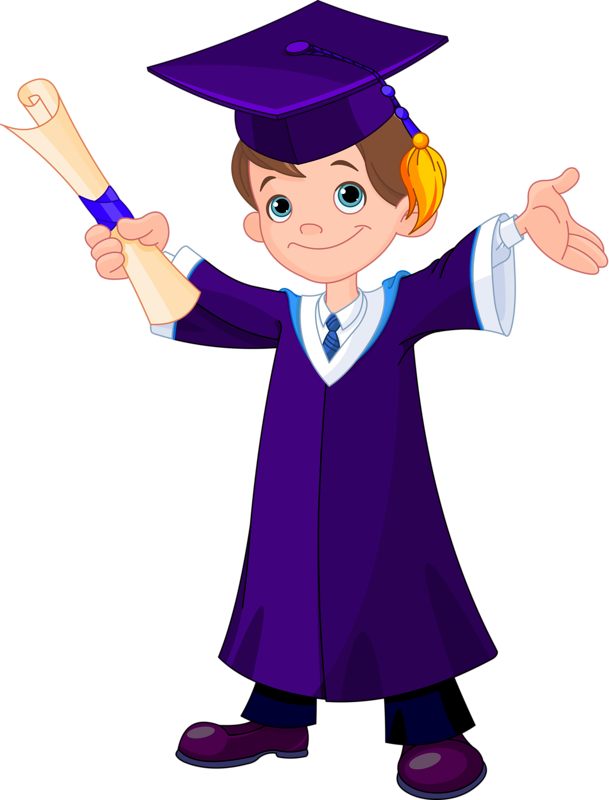 343-mashq
Gaplarni  o‘qing.  Sifat  yasovchi  qo‘shimchalarni aniqlang, imlosini tushuntiring.
Uning chaqnoq ko‘zlari, siyrak qoshi, o‘ychan turishi katta bardoshini, sadoqatini, aqlini aks ettirib turardi.
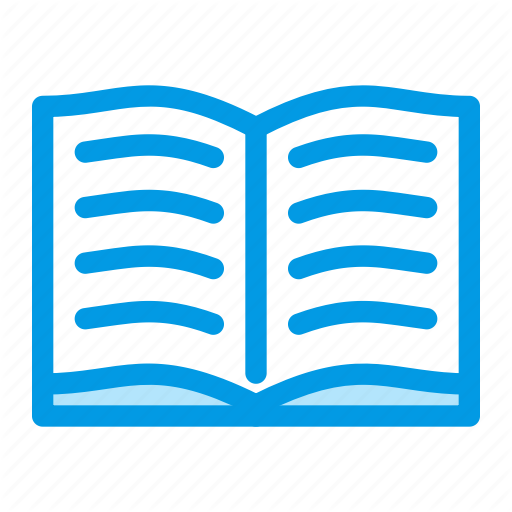 Chaqna+q = chaqnoq
o‘y+chan = o‘ychan
Solishtiring
Ot
Sifat
Mustaqil bajarish uchun topshiriqlar:
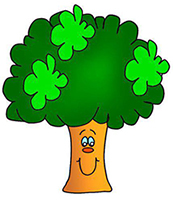 345-mashq. Yaxshi ko‘rgan daraxtingizni tasvirlang. Unda yasama sifatlardan foydalaning.
348-mashq. So‘zlarni qiyoslang. Yasama sifatlarni otlardan farqlab, daftaringizga ko‘chiring.
Sayroqi – tutatqi, oqshomgi – sezgi, kechki – tepki, erinchoq – o‘yinchoq...